Transplantation
V. Žampachová
I. ÚP
Transplantation
Transfer of living tissue 
Cells: stem cells, blood cells – platelets, …
Tissue: blood, bone marrow, skin, bone, cartilage, cornea, vessel, heart valve, fat tissue
Organ: kidney, heart, lung, liver, pancreas, small intestine, uterus, spleen, ovary
Body parts: hand/upper limb, face
Types of transplantations
The four major types of grafts are:
Autografts – graft transplanted from one site on the body to another in the same person (skin, vessel, blood, ovary, heart valve)
Isografts – grafts between identical twins (1. successfull transplantation – kidney 1954)
Allografts – transplants between individuals that are not identical twins, but belong to same species (human-human), most common
Xenografts – grafts taken from another animal species (skin, heart valves; pig-human)
Types of transplantations - localization
Heterotopic: to a different position (kidney into pelvic region, pancreatic islets into mesenterium), the recipient‘s own organ remains in its place
Orthotopic: to the same anatomic position
Necessity of prior removal of the recipient‘s own organ (heart, lung, liver) – explantation
Implantation of the donor organ (graft)
Types of transplantations
Combined organ transplantations possible, many combinations
Heart + kidney
Heart + lungs
Heart + liver + kidney
Liver + kidney + pancreas + intestine + spleen
Organ transplantation
Treatment of end-stage organ failure
Temporary/auxiliar functional replacement (uterus, liver)
Waiting list normal /urgent
Cadaver donor most common
Living donor for kidney, part of the liver, skin, …
Selection of most suitable donor and recipient - AB0-system most important

Ultimate goal: most possible immunologic tolerance
Organ transplantation problems
Shortage of available and suitable organs
Preservation of donor organs (time outside the blood circulation)
Surgical techniques of transplantation
Immunosuppression therapy to prevent rejection
Diagnosis of possible rejection, infections, surgical complications
Posttransplantational complications
Ischemic injury (stop of blood flow), reperfusion injury (after implantation)
Rejection, GVHD – graft-versus-host-disease (bone marrow transpl.)
Immunosuppression complications (opportunistic infections, neoplasia – 100x increased incidence; drug cytotoxicity) 
Other complications (surgical, original disease recurrence)
Organ retransplantation sometimes possible
Organ transplantation problems
Rejection: complex immunologic process, cellular and humoral reaction
Factors – genetic diversity, type of tissue (vascularisation, number of antigen presenting cells), host immune system activity (immunosuppression), graft condition
Rejection in reaction on presence (+ demasking grade) of foreign antigenes
Hyperacute, acute, chronic rejection
Opportunistic infections
Risk due to acquired immunodeficiency

Viral – activation of opportunistic microorganisms – cytomegalovirus CMV, Ebstein-Barr virus EBV
Mycotic – ubiquitous fungi (aspergillus)
Bacterial – TB, common bacteria
Parasitic - toxoplasma
Organ transplantation and exercise, activity
Postoperatively:
Long recovery period
Side effects of long-term immunosuppression
Diabetes mellitus, accelerated hyperlipidemia
Lifelong changes – drug compliance, diet changes, …
Organ transplantation and exercise, activity
Before transplantation: long term poor health, severe deconditioning, exercise intolerance
Pretransplantation activity necessary to maintain function
Training to maintain/increase muscle strength before adverse effects of steroid therapy
Organ transplantation and exercise, activity
Immediate start of physical therapy after transplantation necessary
Various training programs – aerobic, muscle endurance, resistive training
Improved quality of life
Persistent limitations common (decrease in workload, earlier onset of anaerobic threshold, lower exercise capacity)
Denervation of transplanted organs – loss of autonomic response (heart, kidney); no problems in liver
Lungs – delay in bronchodilatation – longer warm-up period necessary
Organ transplantation and exercise, activity
Musculoskeletal effects: osteoporosis, vertebral fractures, myopathies
Neurotoxic reactions: tremor, paresthesia
GIT problems
Decreased wound healing
Hematopoietic cell transplantation – implications for the therapist
Treatment of hematologic neoplasias (leukemia, lymphoma, myeloma)
Non-neoplastic blood disorders (bone marrow failure – aplastic anemia, inborn severe combined immunodeficiency)
Hematopoietic cell transplantation – implications for the therapist
Short and/or long-term complications – 30% lower life expectancy
Immunodeficiency 
Loss of immune memory (vaccines, after infections, …)
Bone marrow failure
Sterility
Neurocognitive impairment
Cardiopulmonary toxicity
Graft-versus-host disease
Hematopoietic cell transplantation – implications for the therapist
Assessment of past life/medical history, 
Prior level of function/exercise/activities
Assessment of general/specific condition
Knowledge of specific medical regimen

Risk for imobility, pneumonia, pressure ulcers, muscle weakness
Skin care
Oral mucositis
GVHD, implications for the therapist
GVH disease occurs in any situation in which immunologically competent cells or their precursors are transplanted into immunologically crippled recipients, and the transferred cells recognize alloantigens in the host 
May be fatal
Most important complication of hematopoietic cell transplantation
Graft-versus-host disease
In most patient with bone marrow transplantation, possible in organs with higher amount of lymph. tissue – intestine, liver (immunologic competent T cells + precursors  → in immunodeficient host) 
HLA typization necessary
hyperacute 7-14 d., fever, generalized erythrodermia
acute –skin rash, mucosal ulceration, liver cholestatic lesions, thrombocytopenia, anaemia
chronic – chron. lichenoid lesions + atrophy of skin, mucosa, bronchiolitis obliterans, chron. hepatitis,…
GVHD
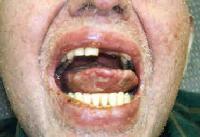 Graft-versus-host disease
Possible signs observed by the therapist:
Progressive dyspnea
Heart palpitations
Chest pain
Increasing fatigue
Neuromusculoskeletal problems
Generalized polyneuropathy
Muscle wasting
Joint pain + stiffness, contractures (in chronic GVHD)
Deep tendon reflexes changes